Enhancing a Pairs Trading strategy with the application of Machine Learning
Expert Systems with Applications
黃敏涓
Problems
如何在限制搜尋範圍(limited search space)(eg.只須在同cluster中找，不需要exhaustive search)下找出有利潤的配對
如何避免price series發散所造成的長期利潤下降現象
Standard Model
未考慮 subsequent spread direction , 因此the entry points可能不是最佳的，所以可能導致price series發散造成長期利潤下降
Pair trading-selection
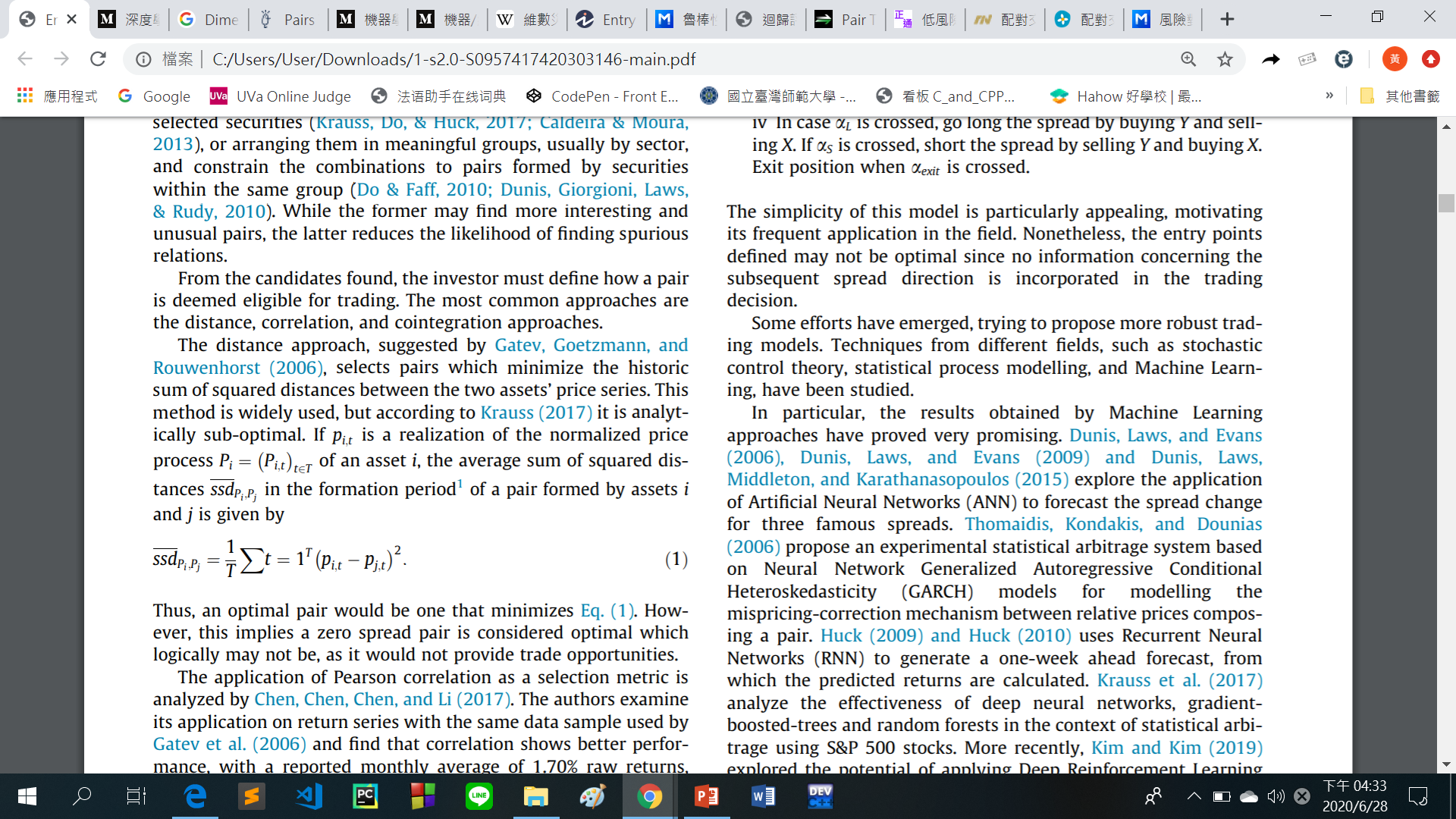 Pair trading-standard trading model
預測/分類能力增加到一定程度之後，會隨著維度的繼續增加而減小
Structure-Pair selection framework
Select pairs-
 4 criteria
Solution
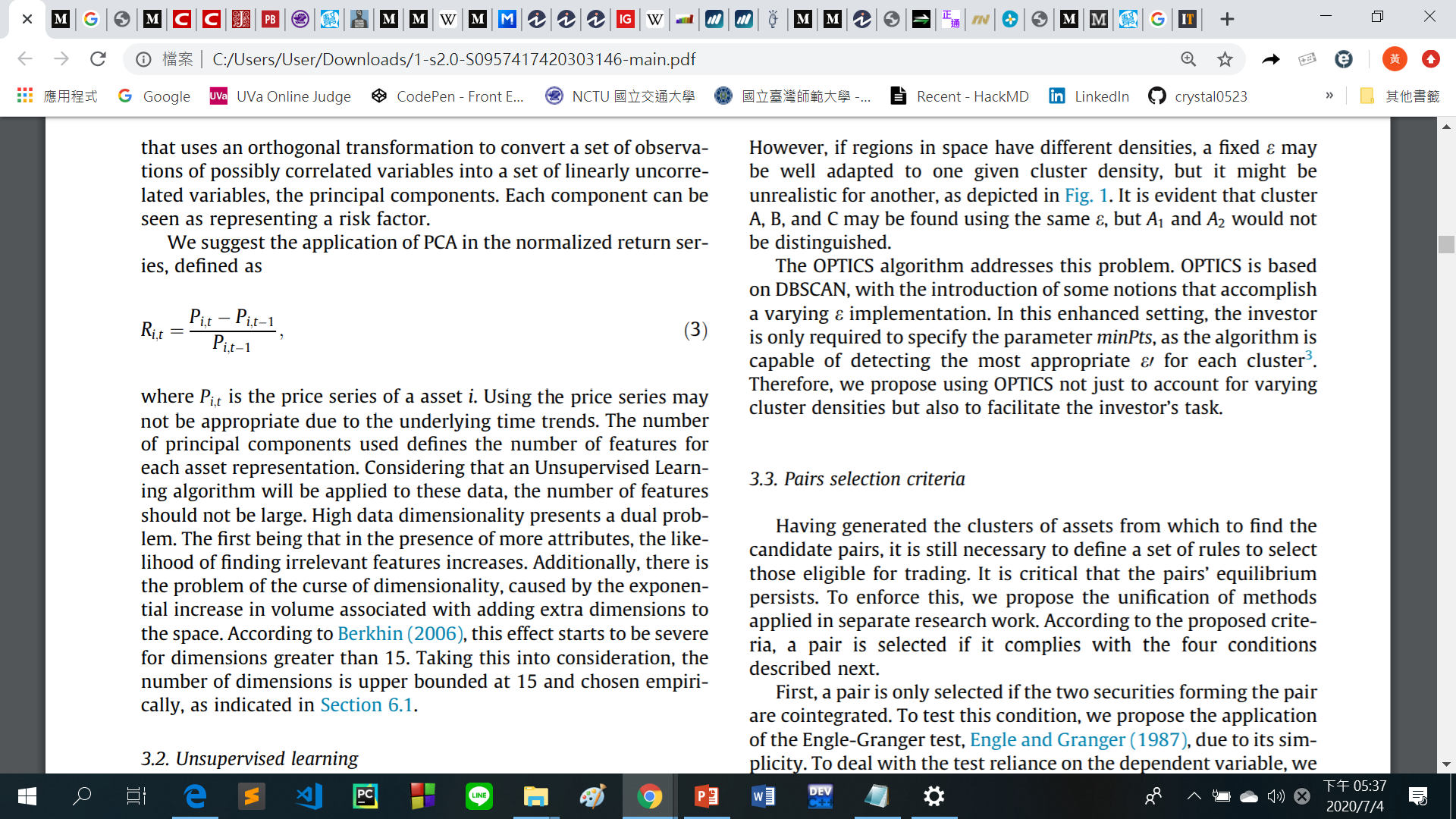 找出可獲利配對       使用PCA對每個asset的normalized  return series做降維(留下重要的特徵，捨去不要的)，降維後的序列再使用OPTICS聚類演算法，依據prices series的走勢做分類,接著從同一類中根據四個原則來選取pairs。
Why聚類演算法?
符合:
不須事先指定clusters的數量，不需要group所有的assets(因為離群值(噪值)不應該被包含在clusters中)，不預設cluster的形狀，對離群值要嚴格(否則可能的 pairs數會增加)
Solution
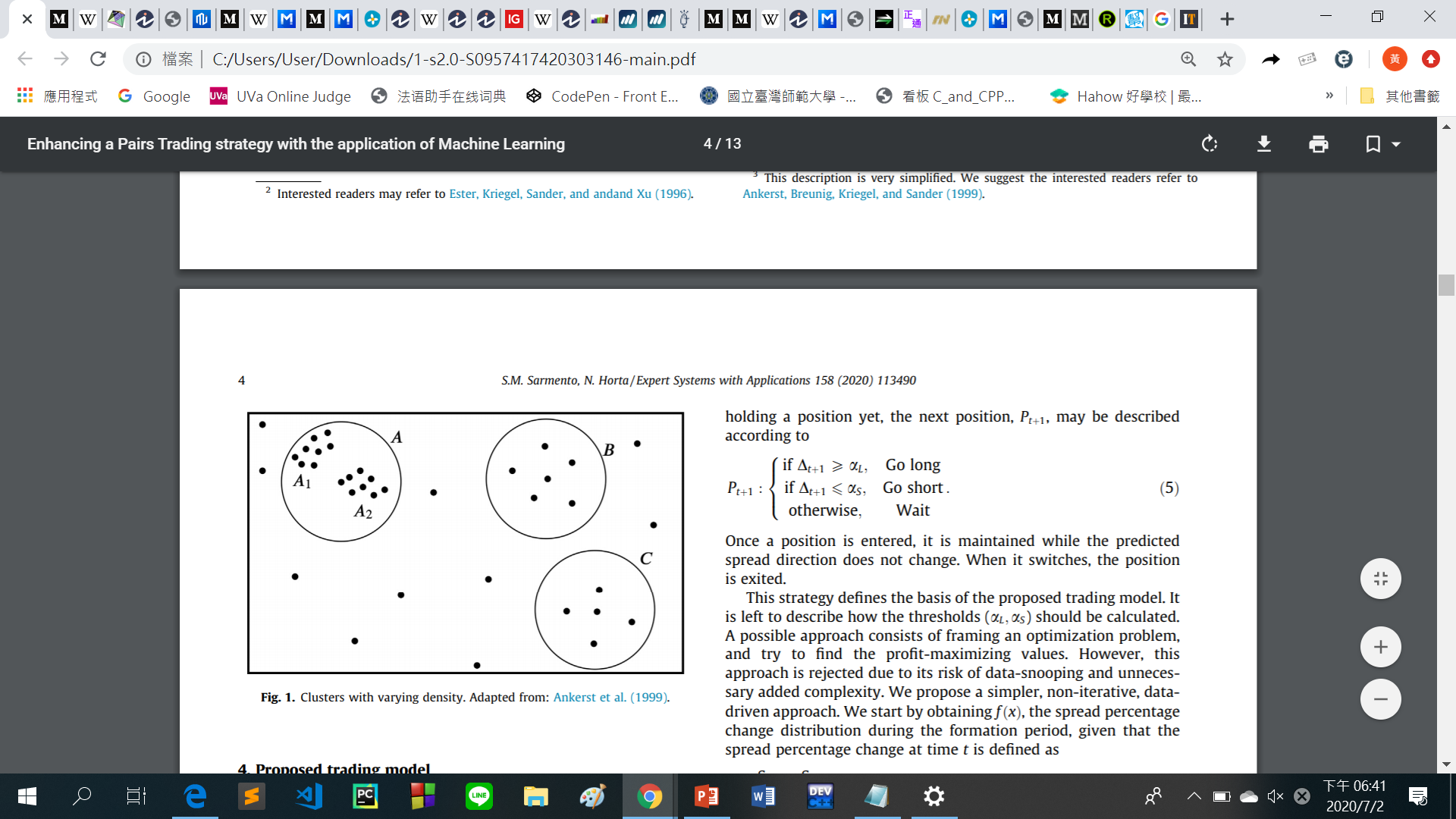 density-based 聚類(clustering) 演算法: DBSCAN
ε: 在ε距離內為同個cluster 
缺點: 假設clusters 密度平均下才可用
A, B, and C 可以用相同的ε被找出來, 但 A1 
and A2不會被辨認出來.
Varying ε implementation, OPTICS有能力偵測出每個cluster最適當的ε 值
Solution
選取 pairs 標準:
1. 形成pair的兩個asset 為共整合(cointegrated) (使用Engle-Granger test)
2. 採用Hurst exponent以確保spread series有mean-reversion的性質(H在0~0.5之間顯示具該特性)
3. mean-reversion time半生期小於一天或多於一年的過濾掉 
(time series花費多少時間能達到mean-reverting的指標)
4. 要求每個spread一年中必須跨過平均值至少12次，每月至少交易一次
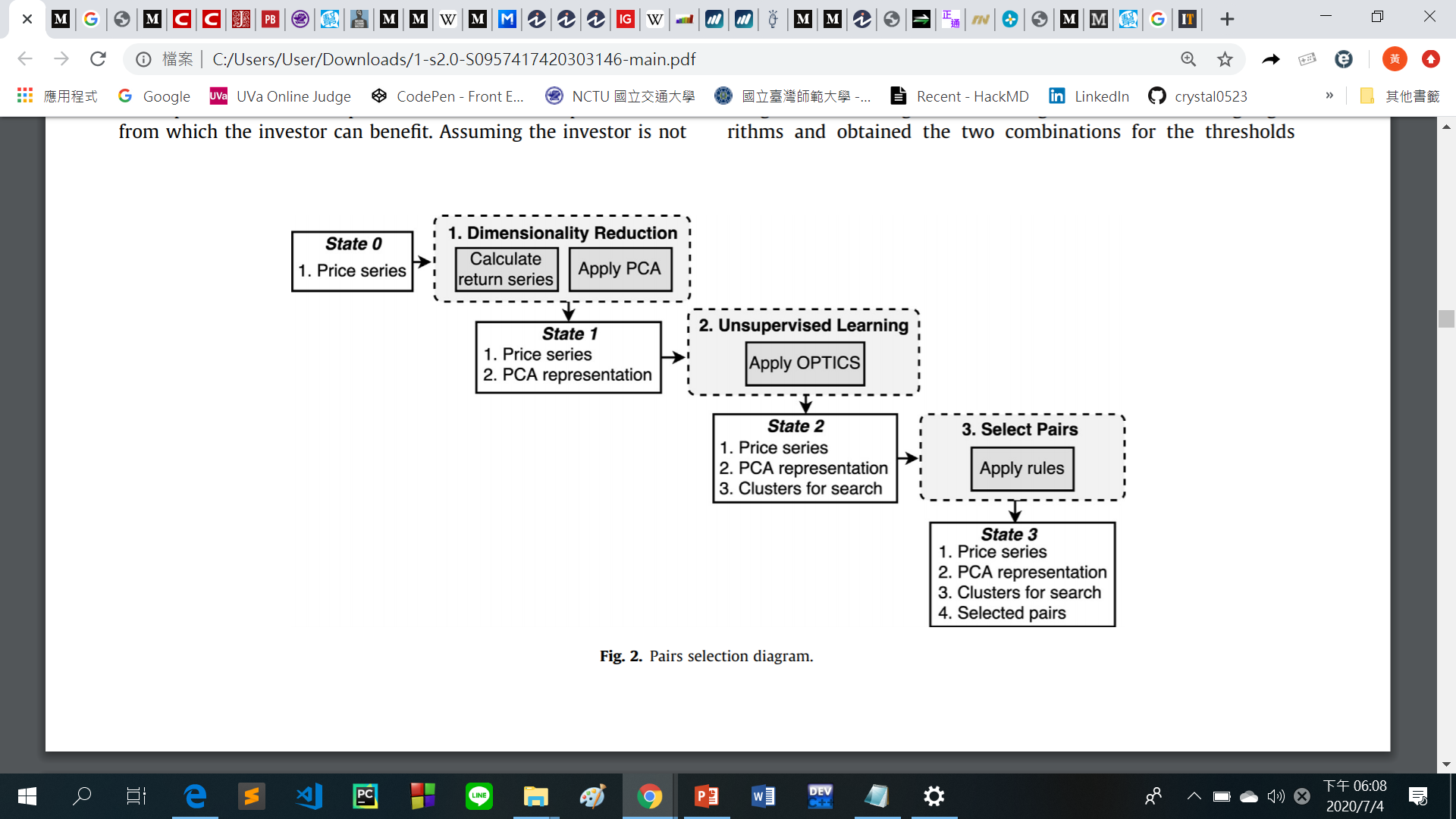 Design
Stage1-compare search techniques







*considered time complexity (未提)
why 3 portfolio:找最佳的search technique的同時，評估何情況下最適合用哪個portfolio
採取 standard threshold-based model, 平均值和標準差根據formation period來計算
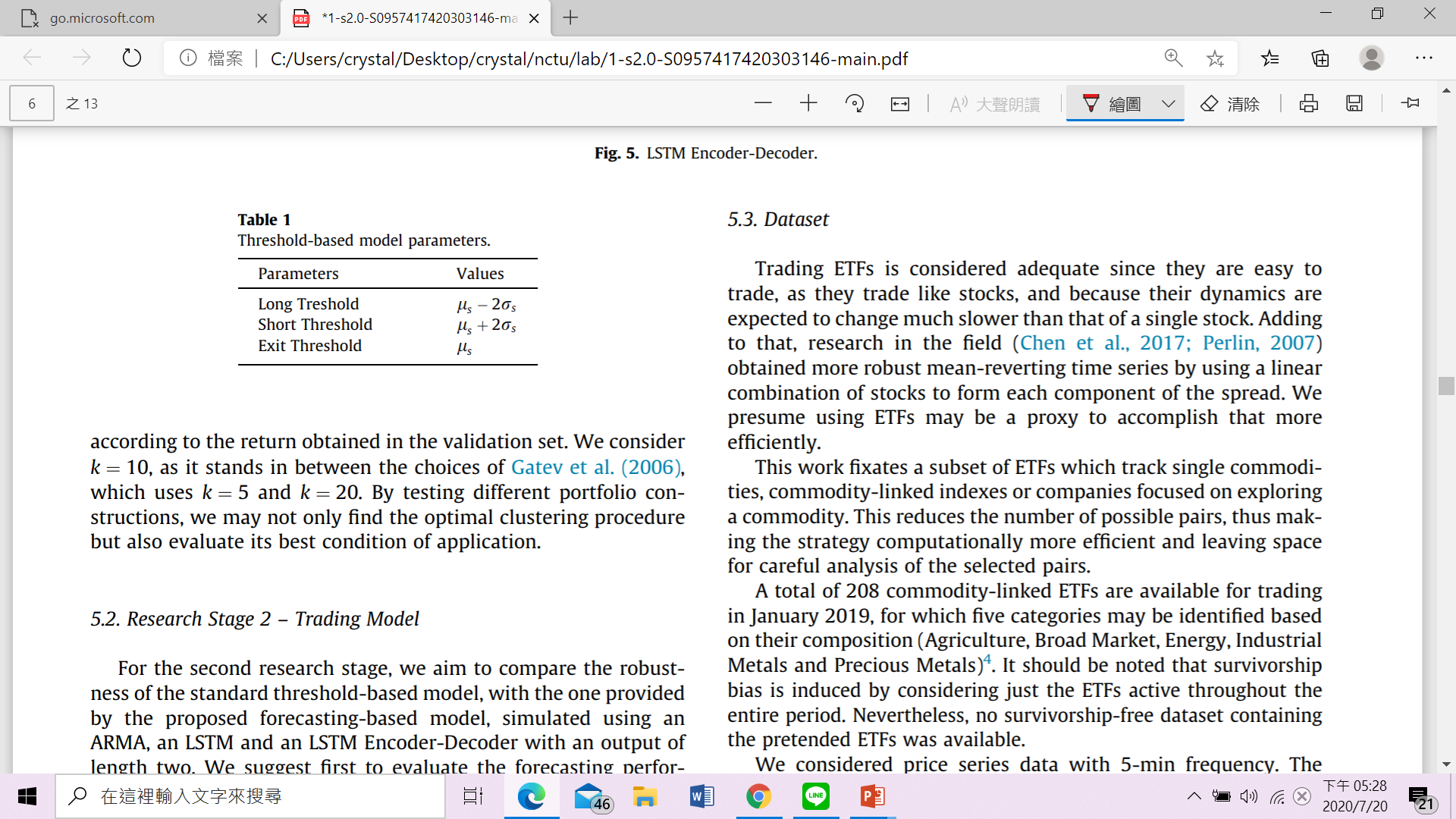 Result-stage 1
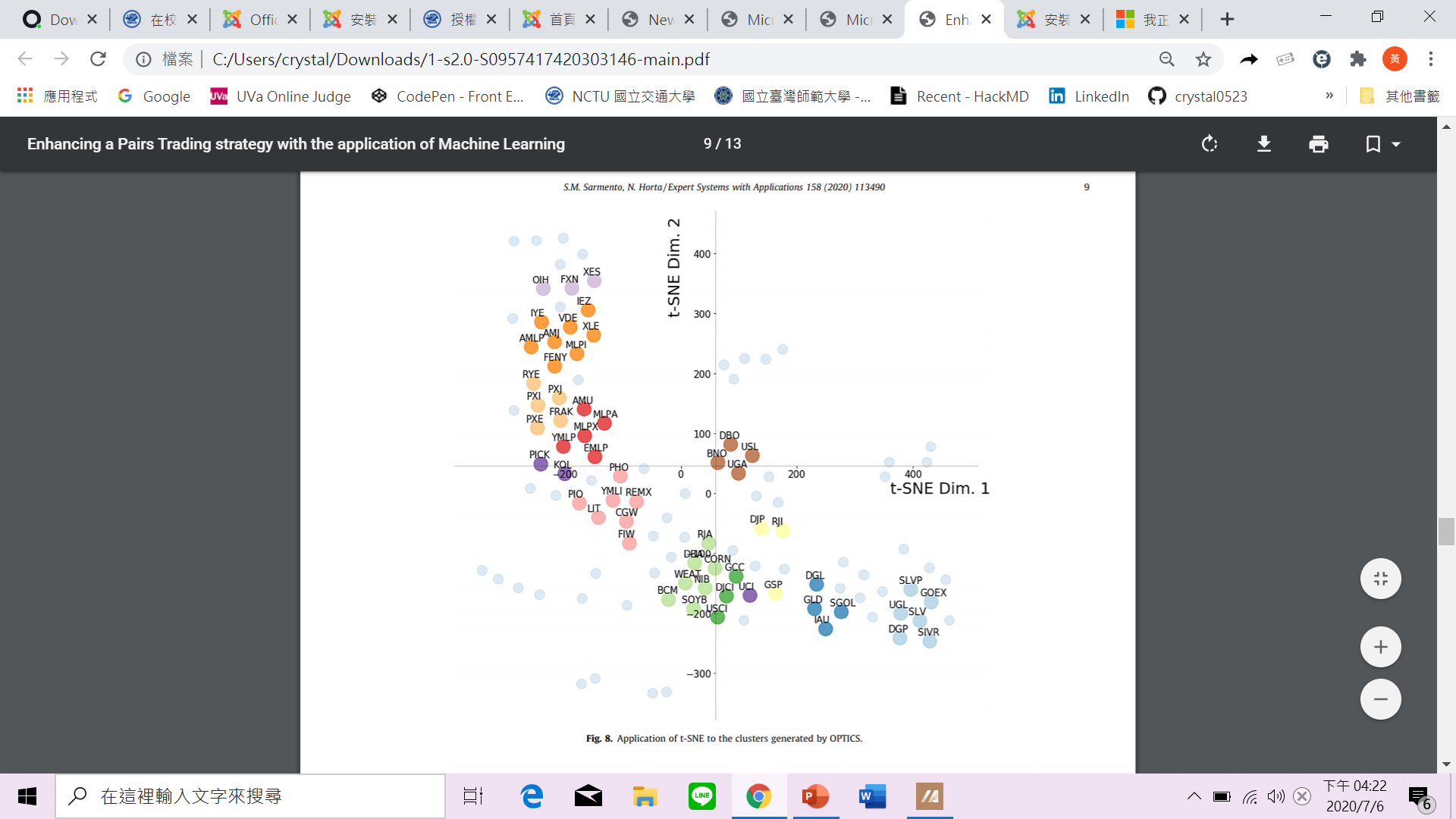 將每個ETF萃取出5個主成分，再apply OPTICS
OPTICS所分出的clusters數目最多，但選出的pairs數目最少
為將cluster的組成以2D方式展示，採t-SNE法降維(非線性
降維，有時較PCA法佳)
1
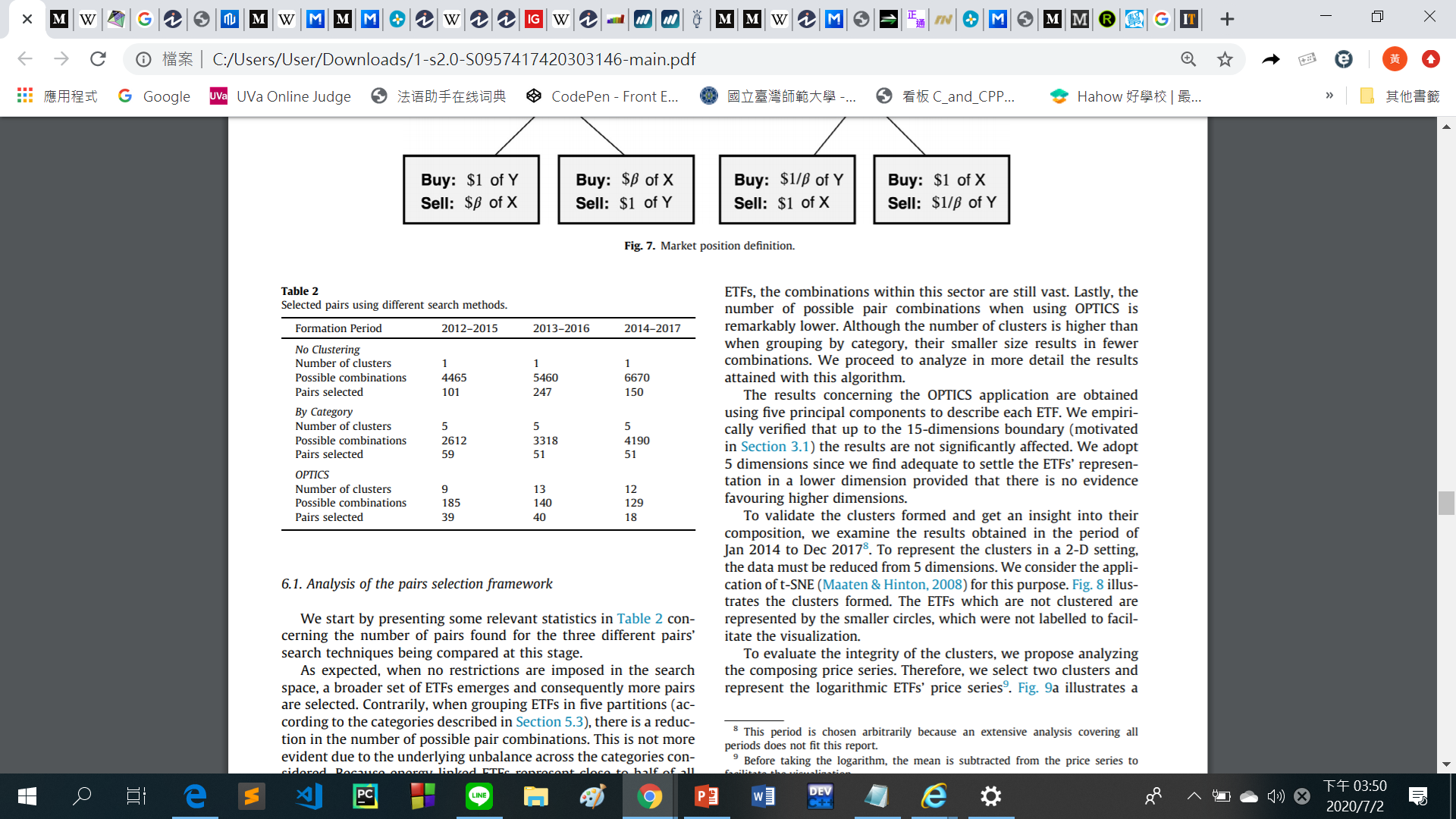 2
嚴謹的過濾，越好的方法越能找出高相關度且有利潤的pairs
2014~2017
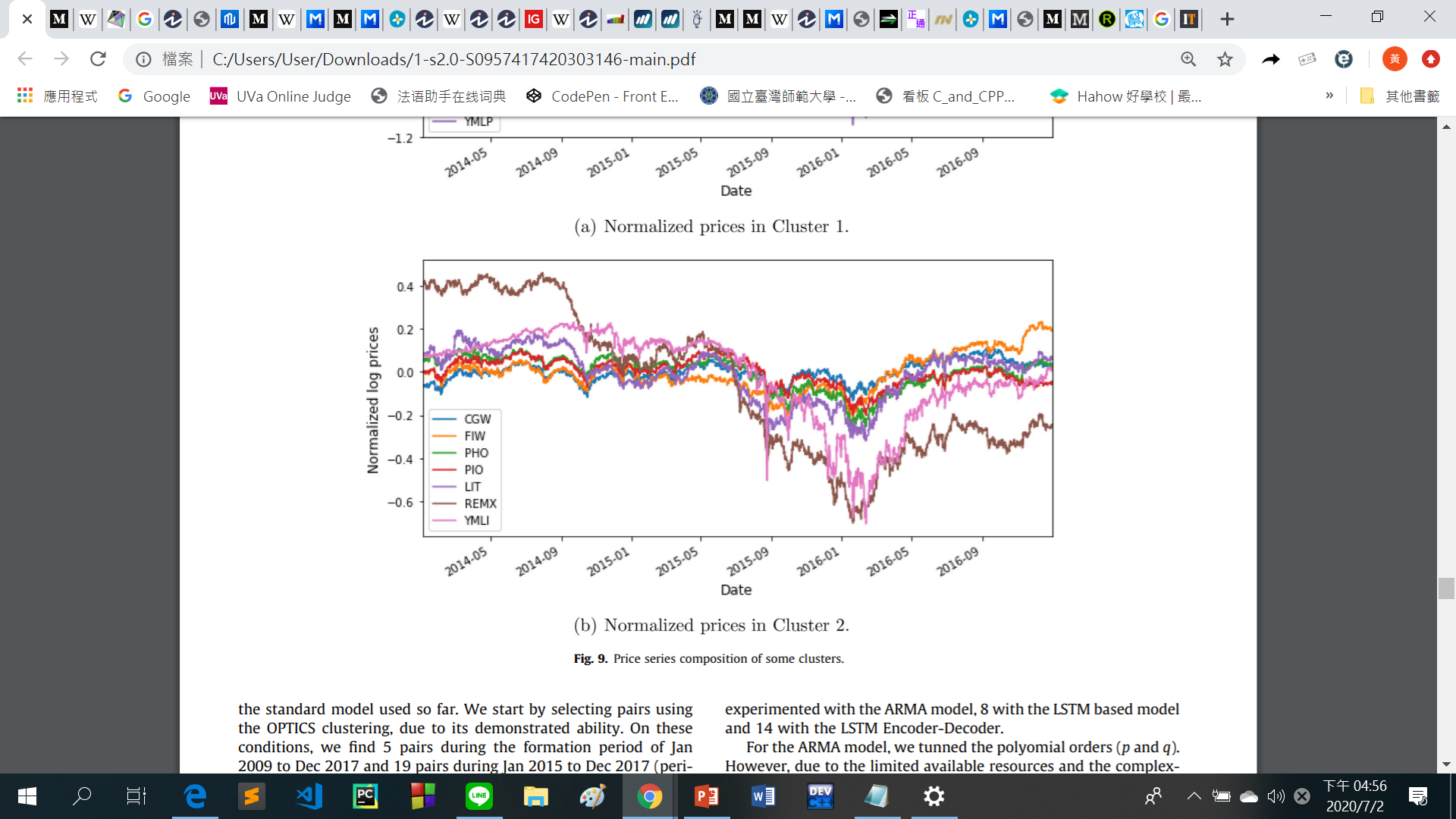 Result-stage 1
OPTICS 能將不同種類的ETF區分在同個
cluster :農業 (CGW, FIW, PHO, and PIO), 
工業金屬 (LIT and REMX) and 能源 (YMLI)，
且price series呈高度相關-圖(b)
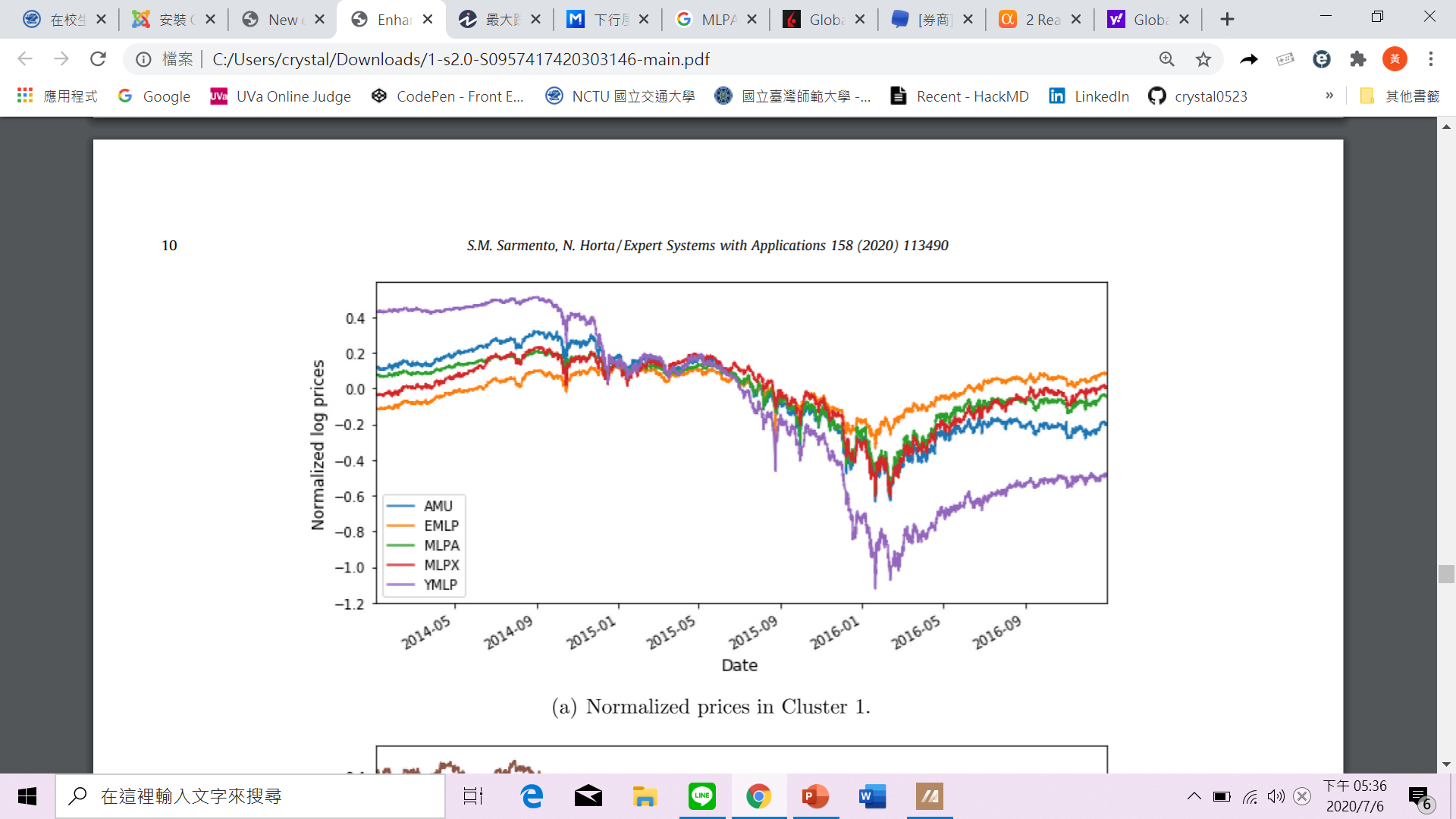 僅根據prices series，OPTICS就能將同
類(eg.農業)分在同個cluster-圖(a)
Result-stage 1
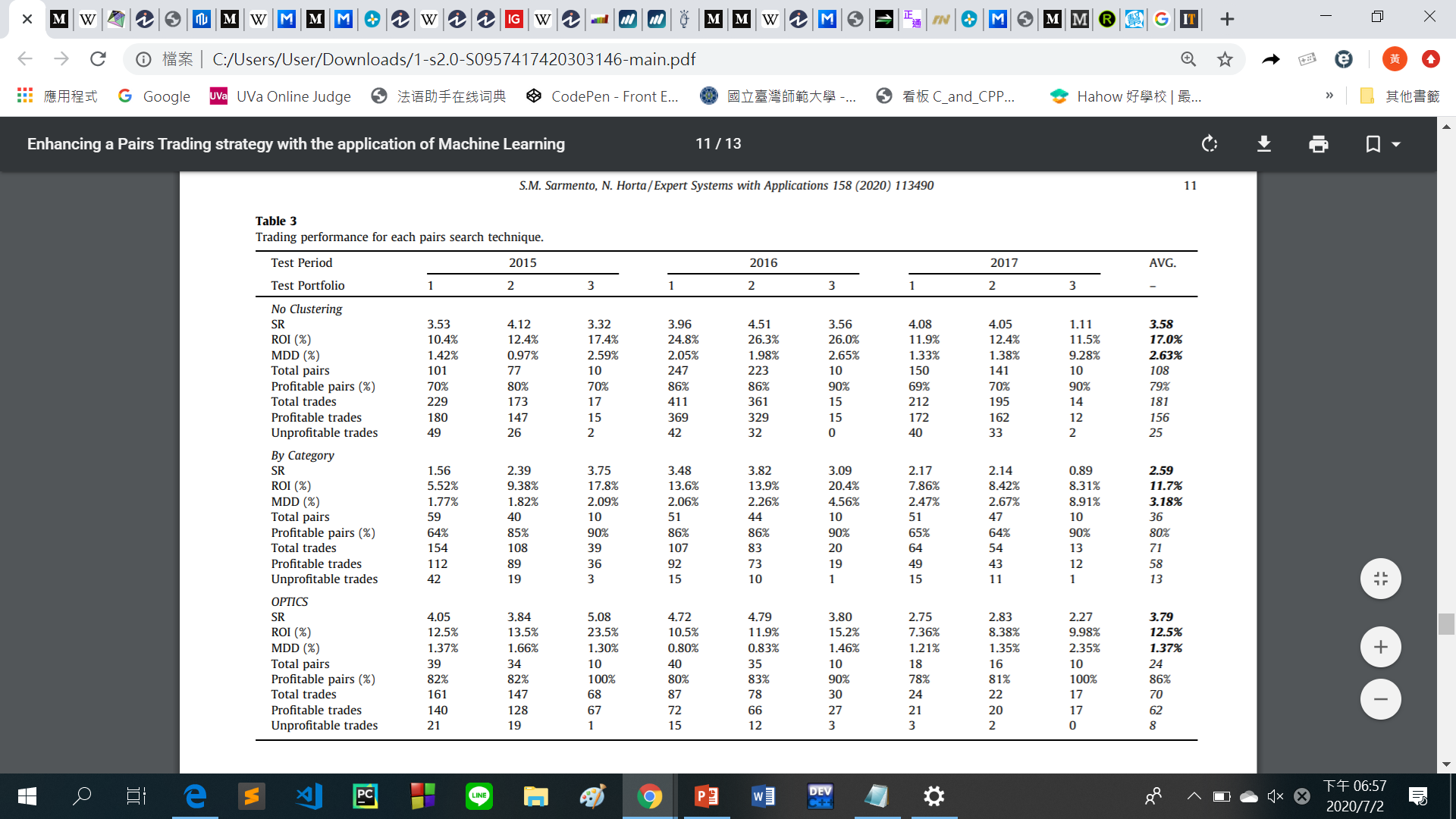 只考量ROI，No clustering看起來是不錯的，若將風險考量進來，OPTICS顯然比較好(SR)，且drawdown穩定，有最小的MDD值，此外，找出的高達86%為可獲利配對
以ROI值來看， portfolio2 和 3在每個case中都較 portfolio 1勝出
Part II.
Dataset
Predict spread
ARMA
LSTM
LSTM Encoder-Decoder
Trading Strategy
Threshold calculation
Experiment Setup
Experimental Results
Dataset
208 支 ETFs ,來自 Agriculture, Broad Market, Energy, Industrial Metals and Precious Metals等五個類別的盤中price series data, with 5min frequency.
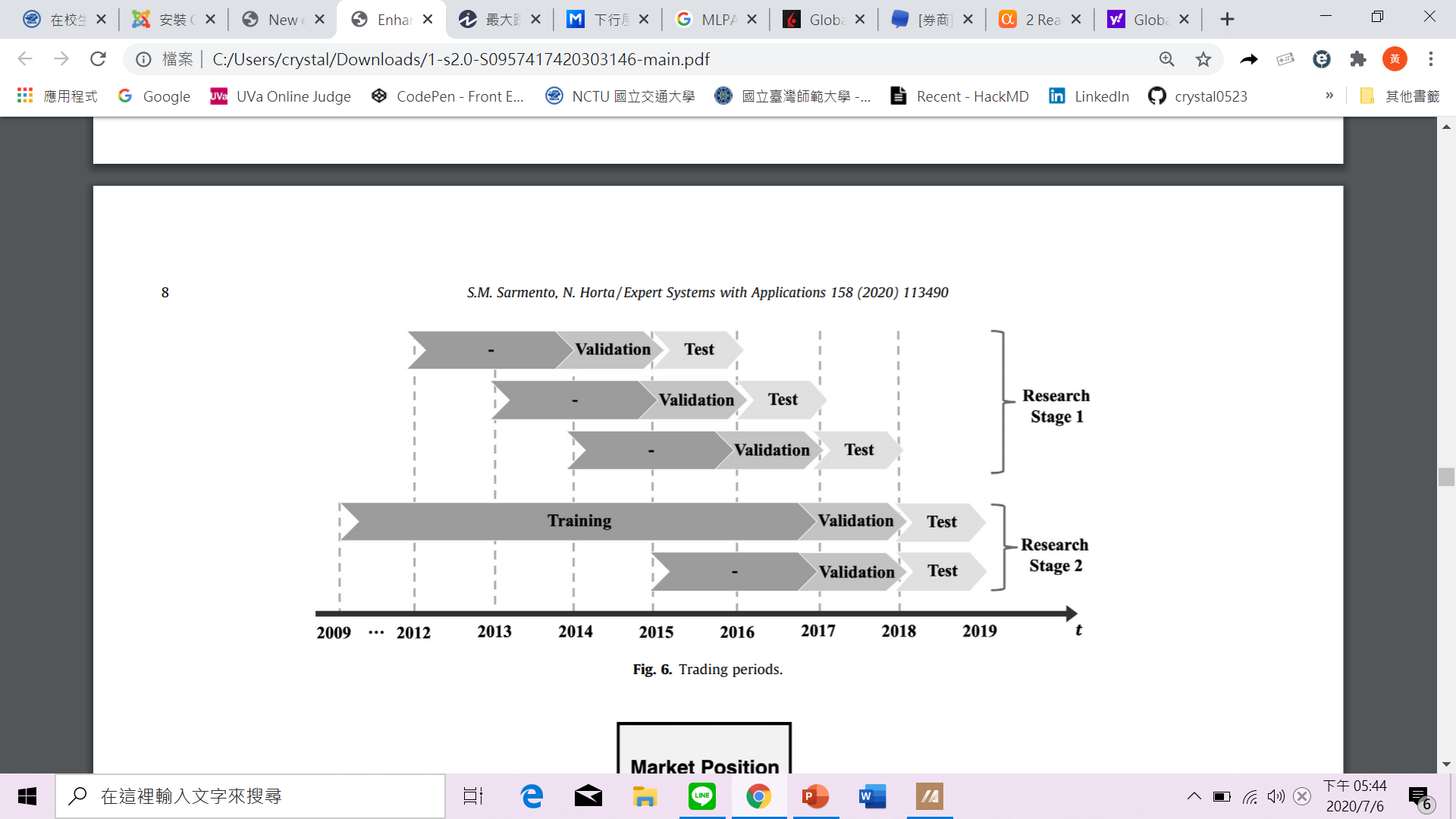 資料來源: http://etf.com/
Part II.
Dataset
Predict spread
ARMA
LSTM
LSTM Encoder-Decoder
Trading Strategy
Threshold calculation
Experiment Setup
Experimental Results
Predict Spread
使用 forcasting-based model來預測next time step該pairs的spread
ARMA


LSTM
LSTM Encoder-Decoder
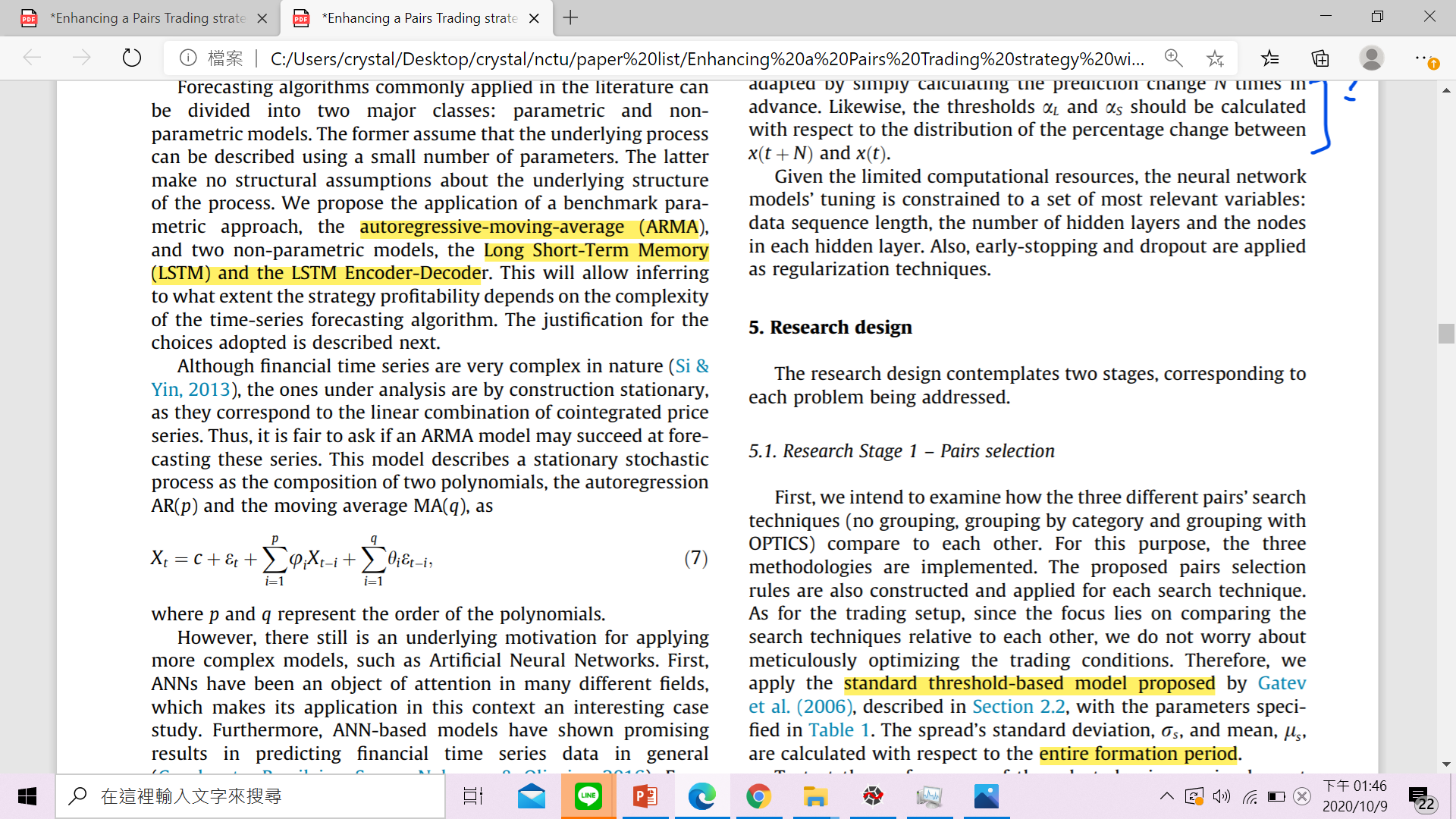 Part II.
Dataset
Predict spread
ARMA
LSTM
LSTM Encoder-Decoder
Trading Strategy
Threshold calculation
Experiment Setup
Experimental Results
Trading Strategy
Threshold Calculation
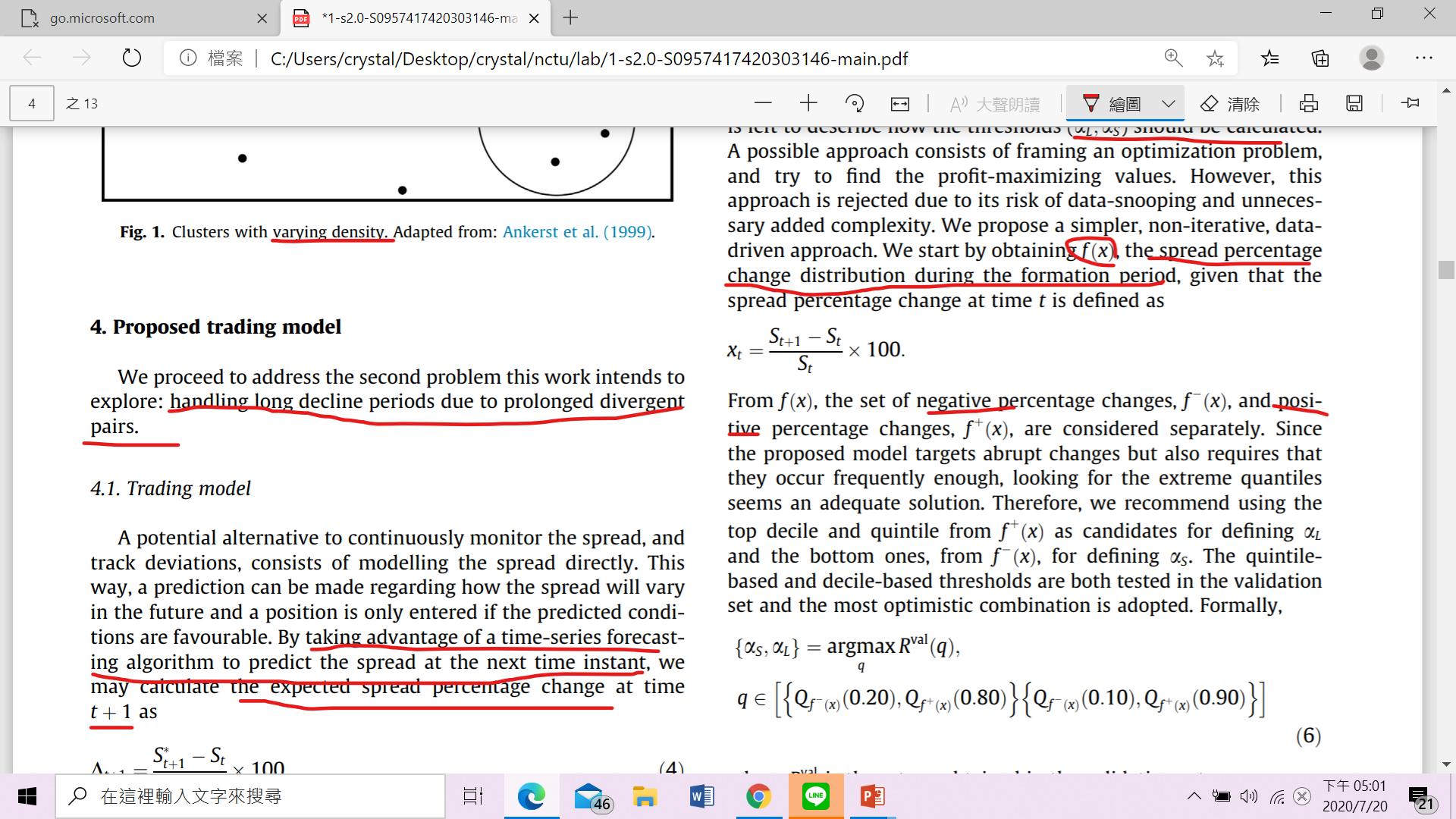 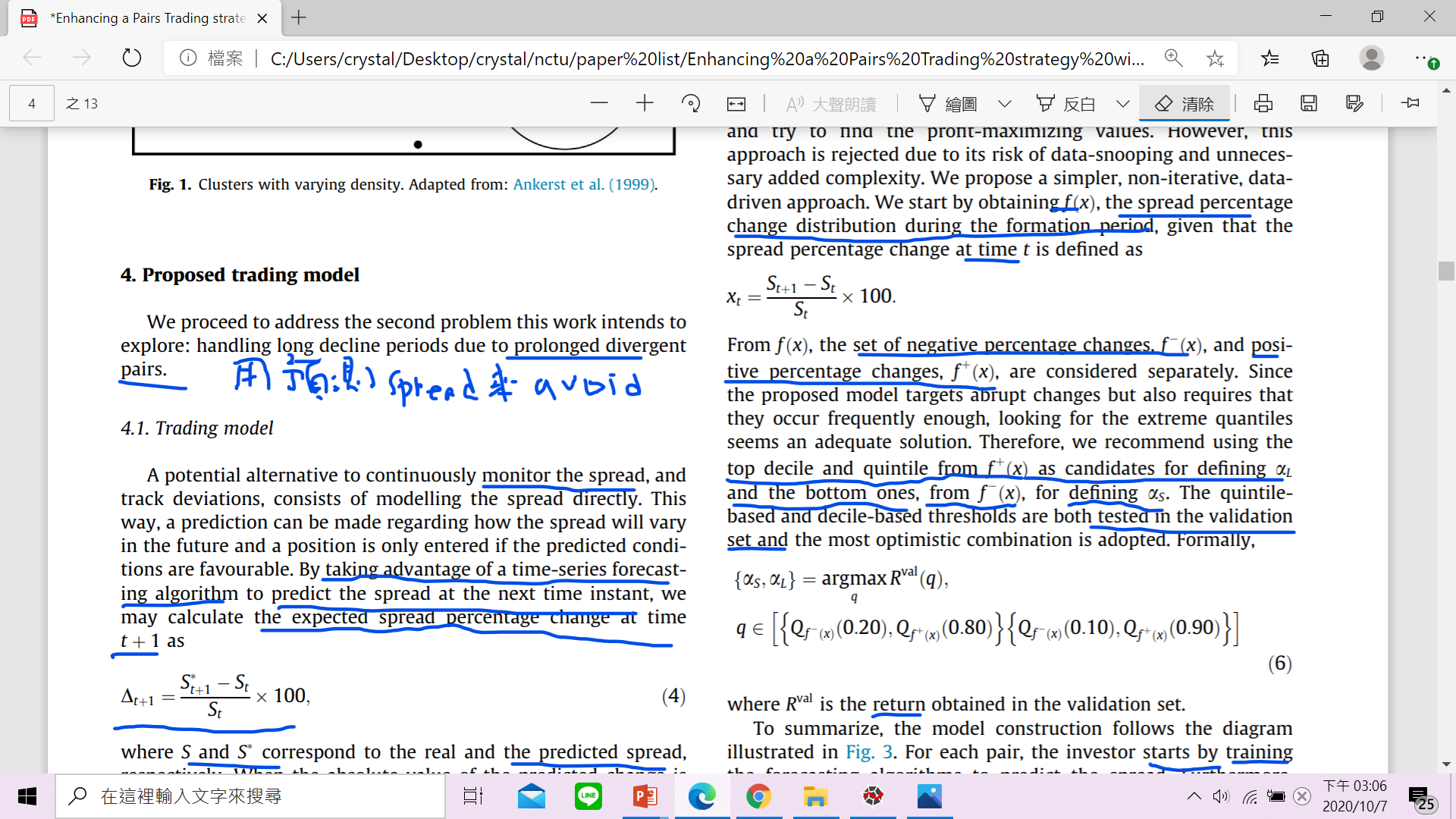 Decil-based & Quintile-based
Part II.
Dataset
Predict spread
ARMA
LSTM
LSTM Encoder-Decoder
Trading Strategy
Threshold calculation
Experiment Setup
Experimental Results
Experiment Setup
從2009~2017年選出5個pair(by proposed method)
將5個 pair餵進31種架構中訓練，包括9種ARMA架構,8種LSTM架構,14種LSTM Encoder-Decoder架構，根據參數設置不同所區分
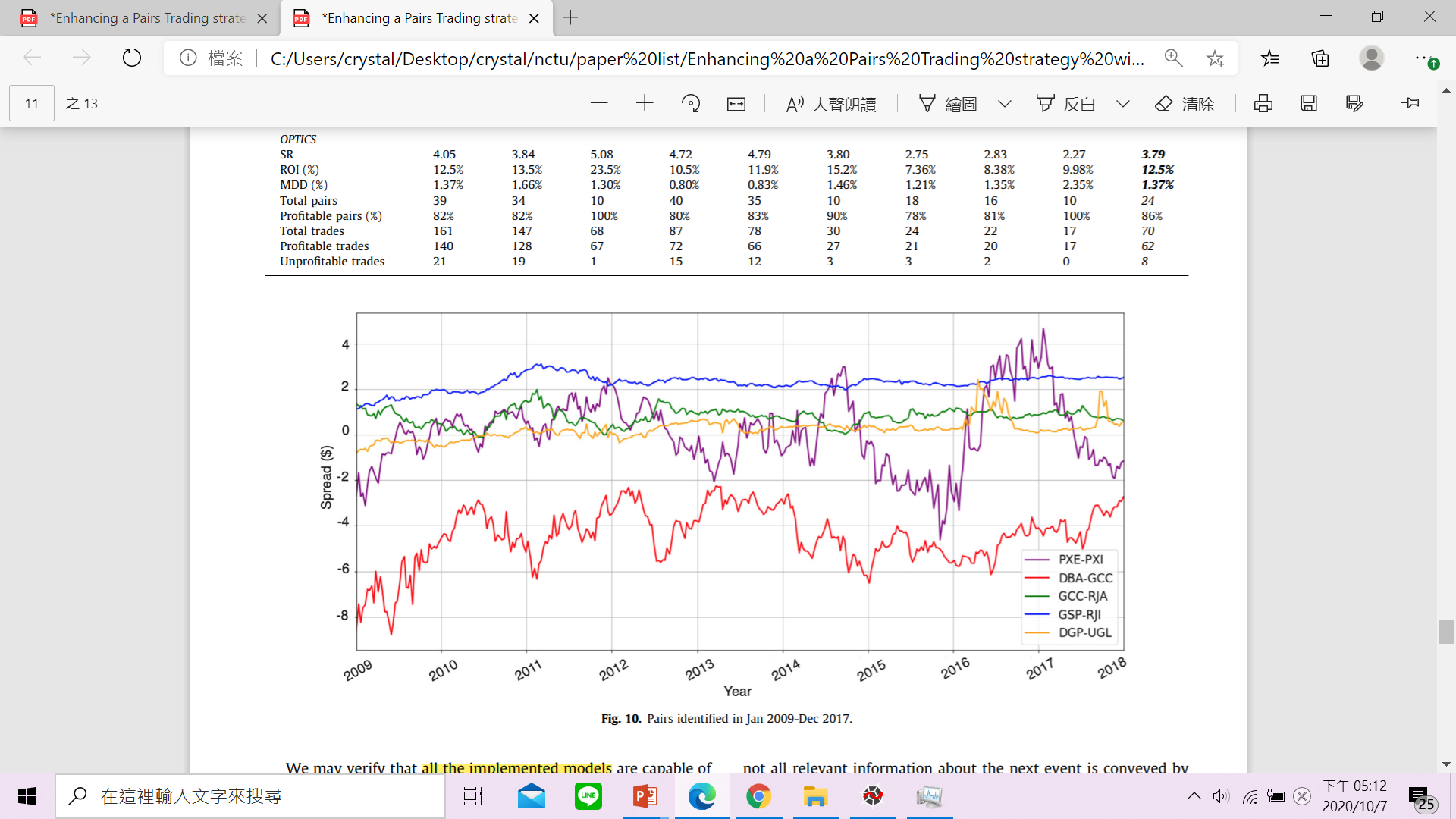 PXE-PXI能源
DBA-GCC農業,WisdomTree連續商品指數
GCC-RJA農業
GSP-RJI:標普高盛商品指數
,Rogers國際商品指數
DGP-UGL:黃金
Part II.
Dataset
Predict spread
ARMA
LSTM
LSTM Encoder-Decoder
Trading Strategy
Threshold calculation
Experiment Setup
Experimental Results
Experimental Results
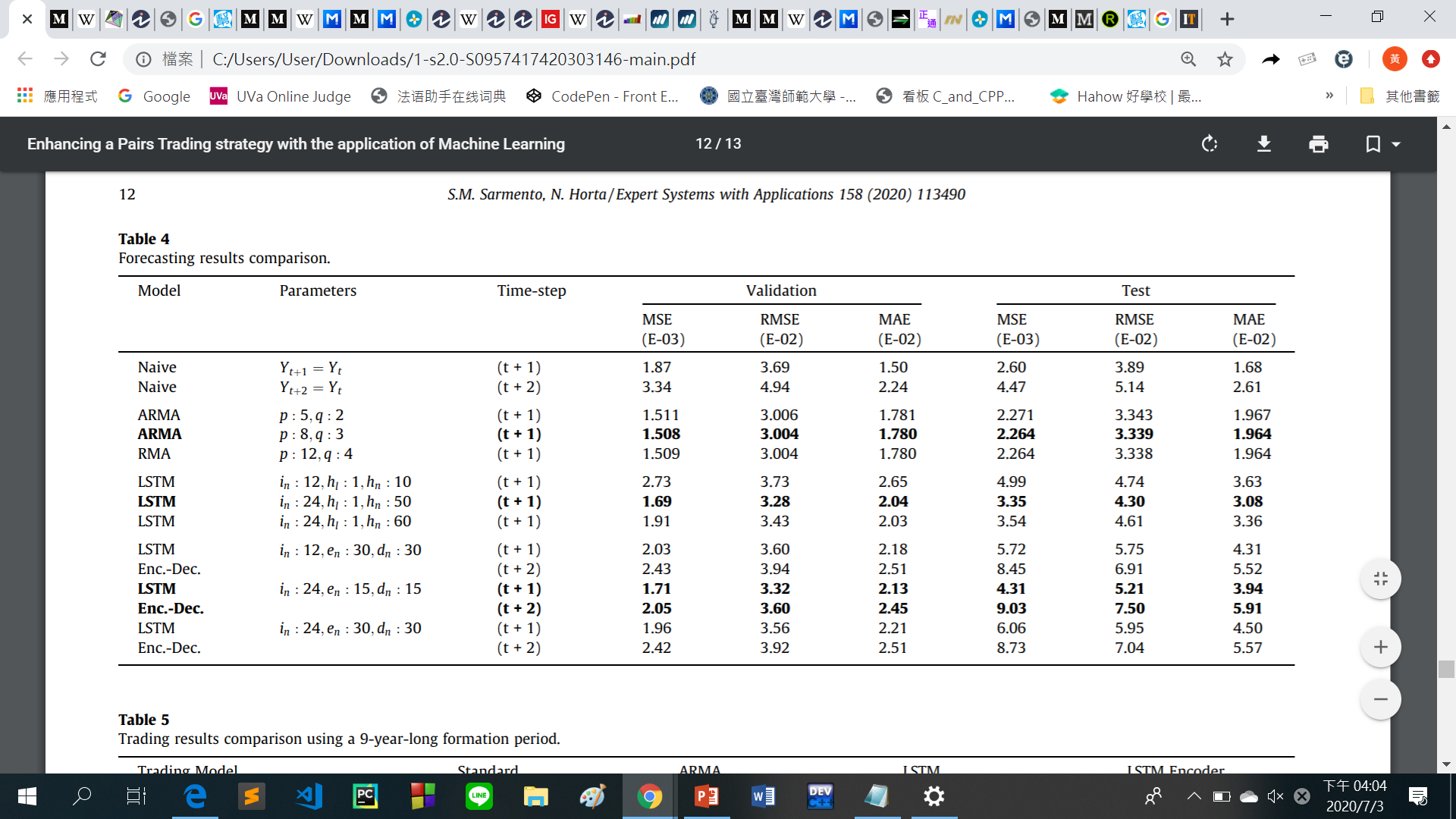 Validation period中，所有方法的表現都比naïve法好
LSTM, LSTM encoder-decoder表現不如ARMA
從test的數值看出，發生過擬和現象(LSTM-based表現較naïve法來的差)
Experimental Results
交易設定: $1 dollar initial investment for each pair, transaction costs ，未設立停損門檻
Standard-based model v.s. Proposed model
根據validation結果, ARMA採用quintile-based thresholds, LSTMs採用 decile-based thresholds
forecasting-based model 能夠決定更精確的entry points，因此降低 unprofitable days的數目，付出的代價是SR值和ROI值的降低，因為formation period太長所造成
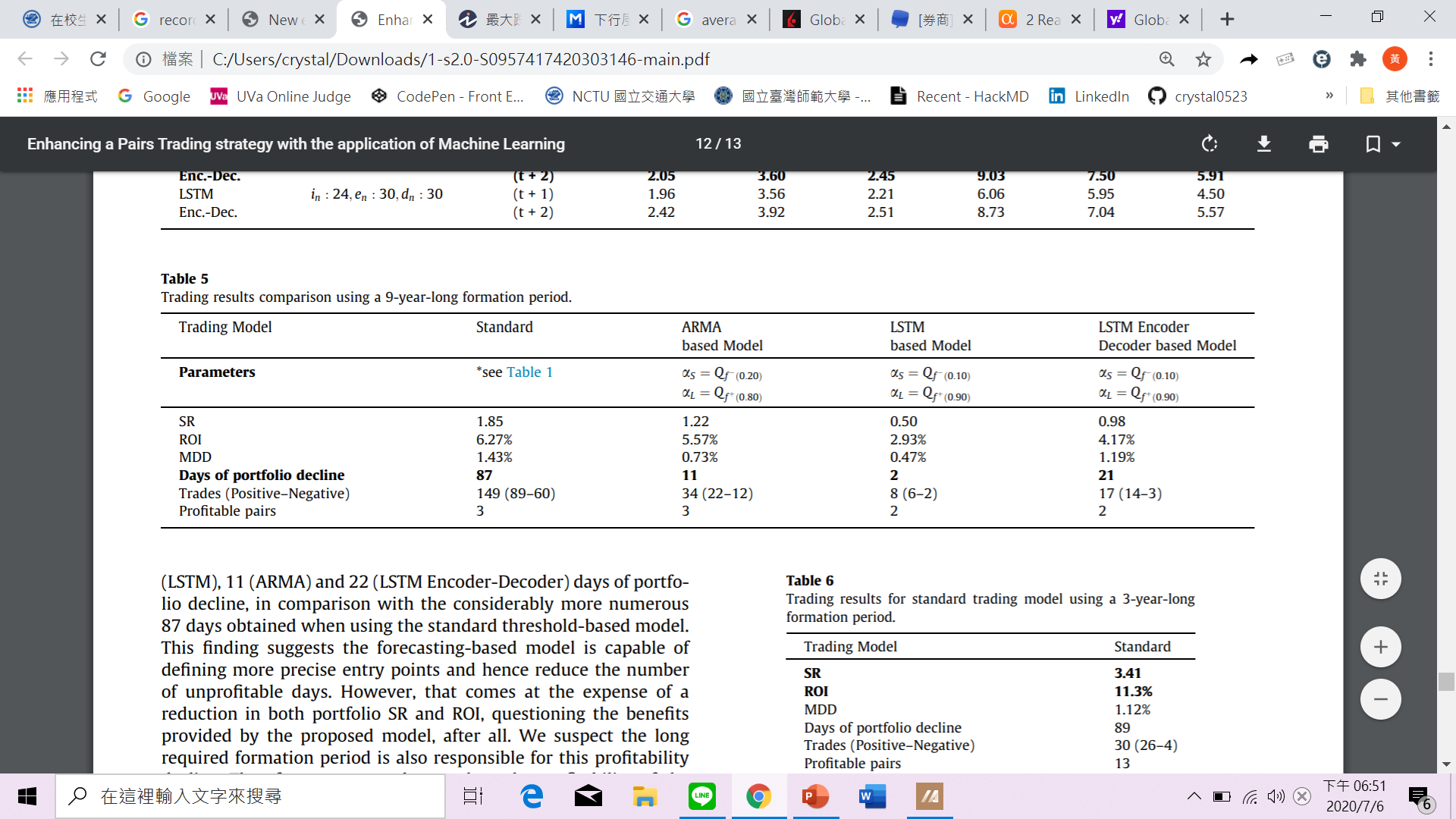 Standard Model
Evaluation metrics
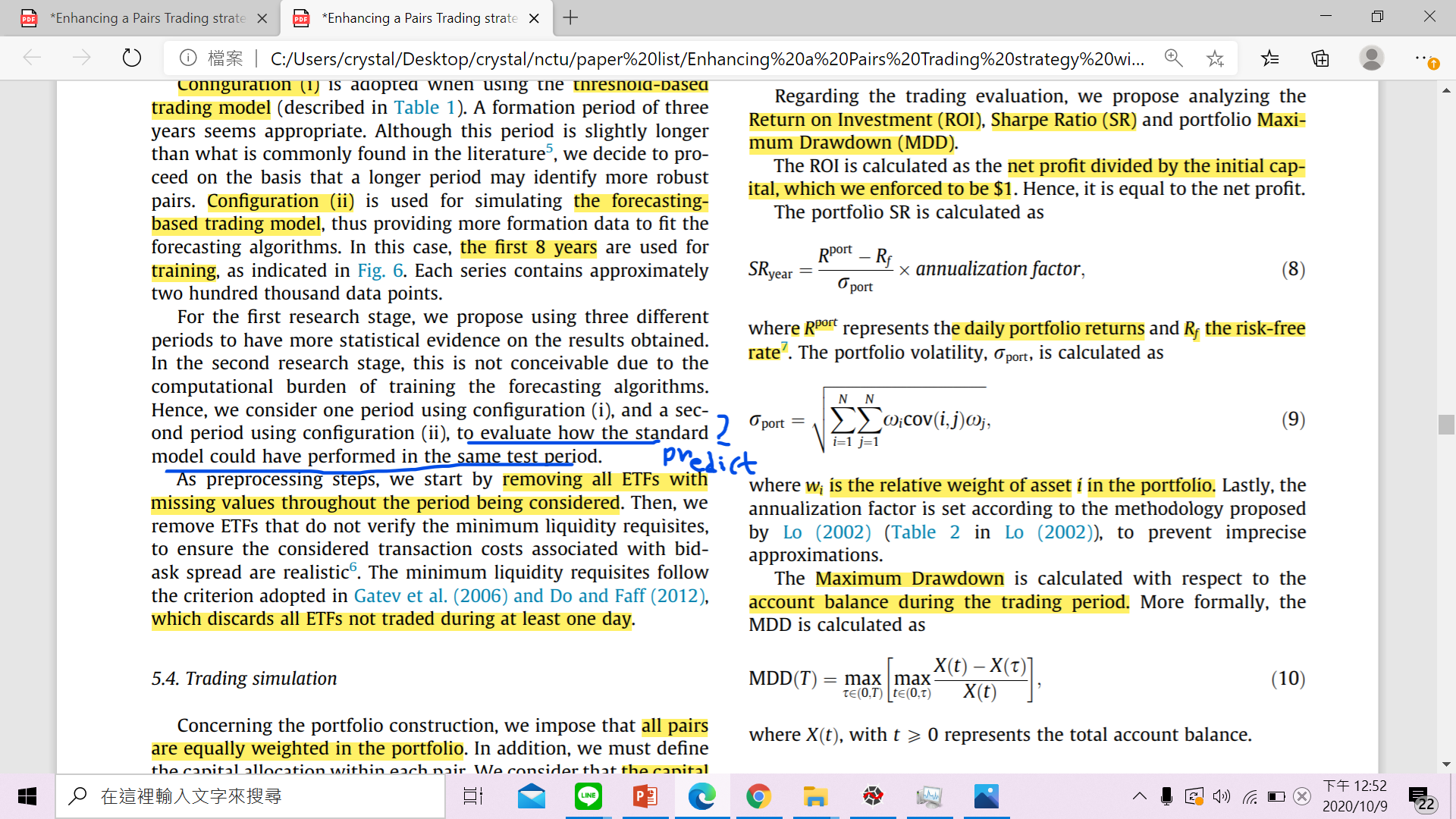 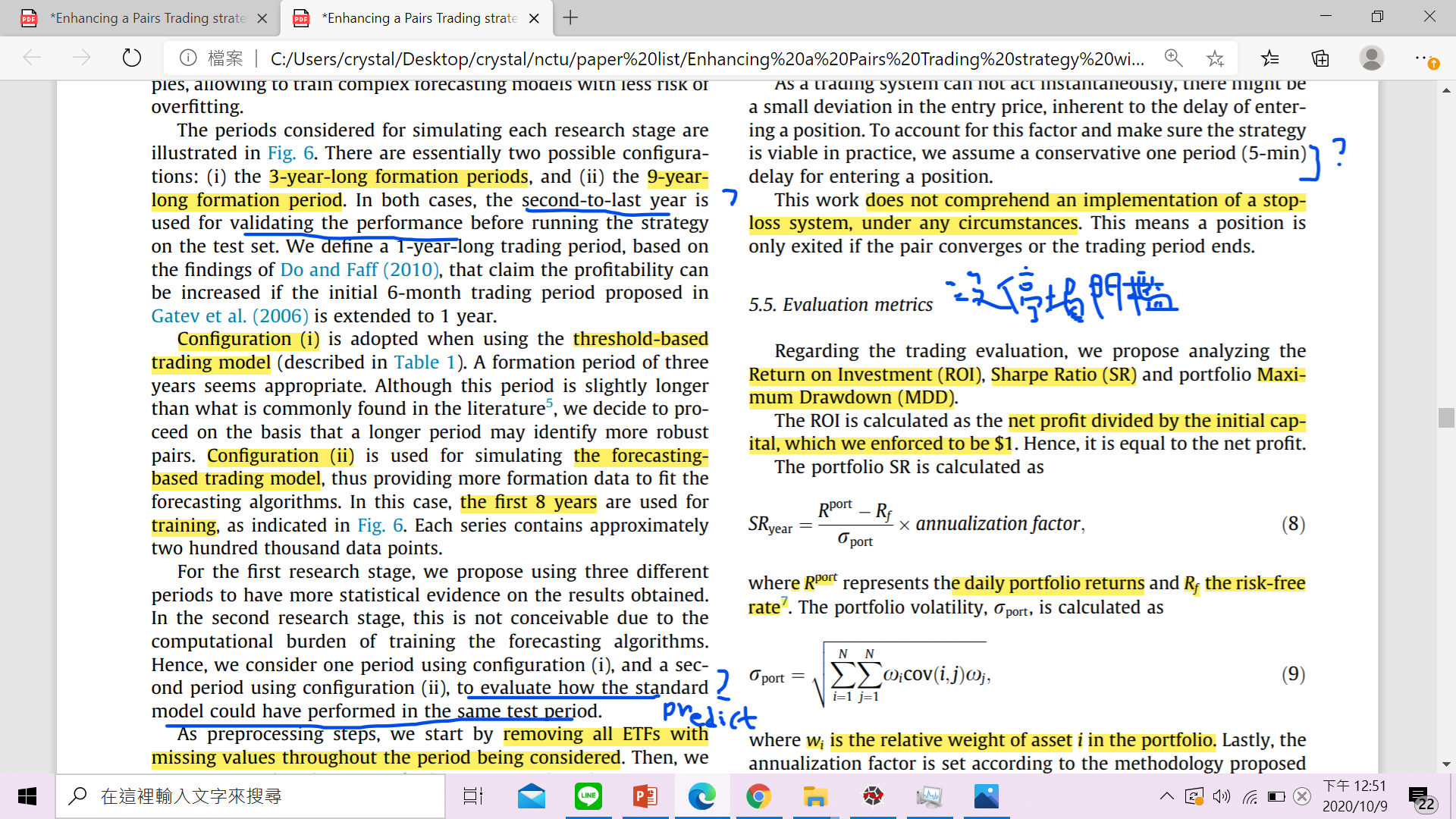 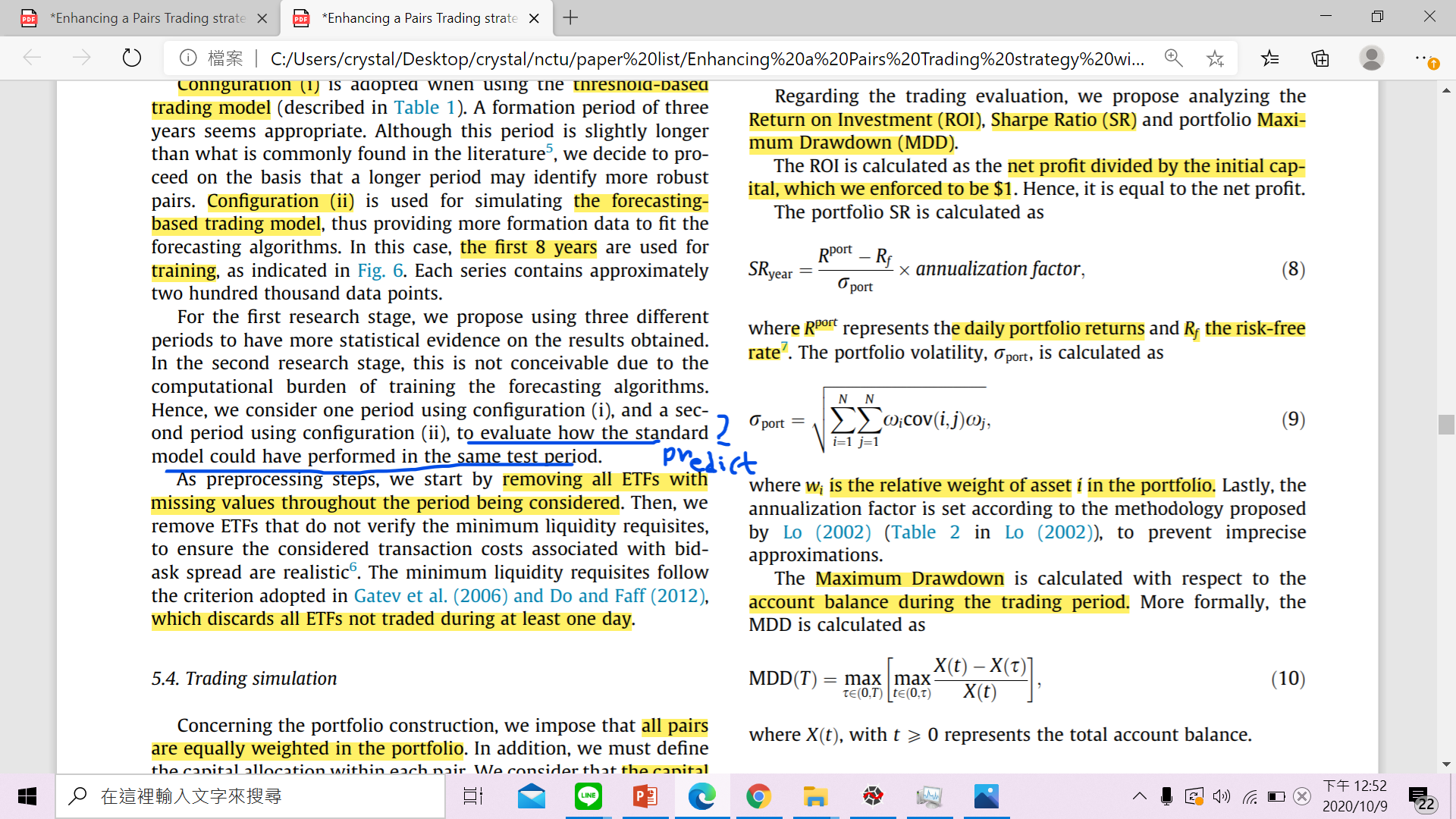